PIN Analysis
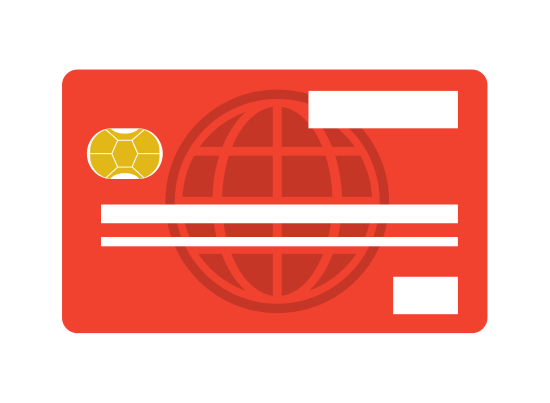 Never Pick 1234!
 By Ida Knowe
For Ms. Gorski
July 2019
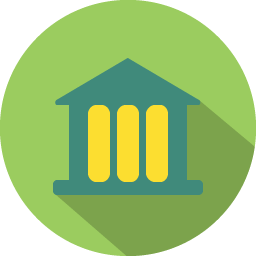 Common sense seems to dictate that banks have great security.
Banking security is important because our money needs to be safe.
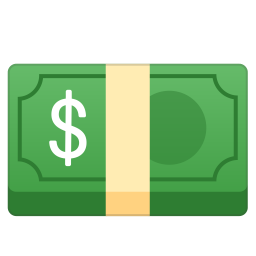 And also because hacking financial information is on the rise.
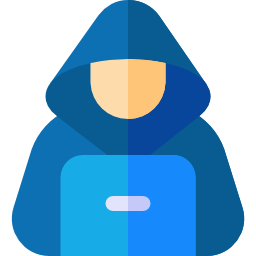 Each year’s largest hacks, in terms of compromised accounts:
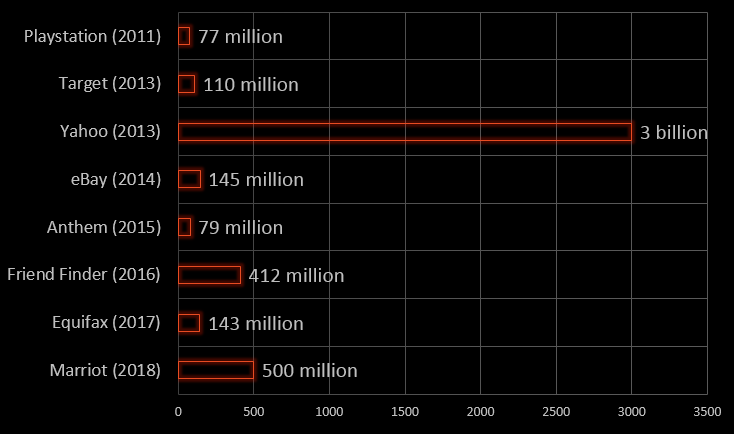 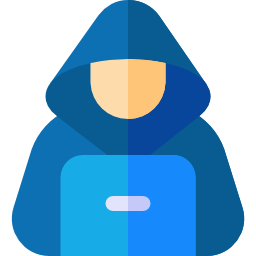 While most people think banks have excellent security, 
I believe that PINs create vulnerabilities for hackers to exploit.
How secure is your PIN?
It matters…..
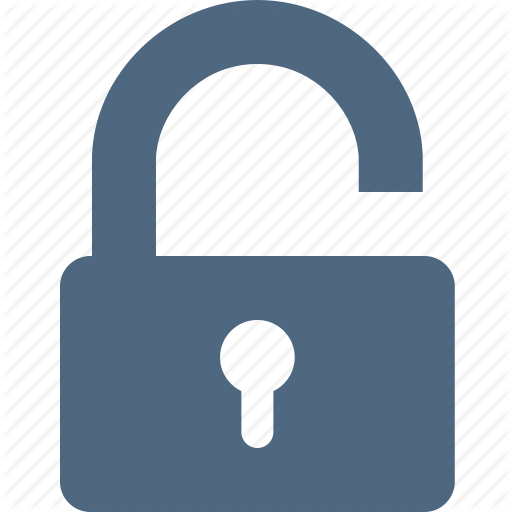 The hacker’s point of access is often a weak password.
People are notoriously bad at generating random passwords.
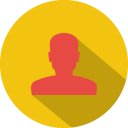 This report is intended to make you think more carefully about your choices.
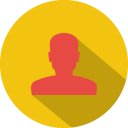 Don’t be the weakest link.
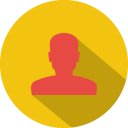 Pick a secure PIN.
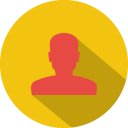 Methodology
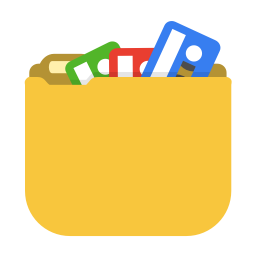 Secondary data was used.

Using public postings of previous PIN hacks, one-variable data was collected: 4 digit PINs.
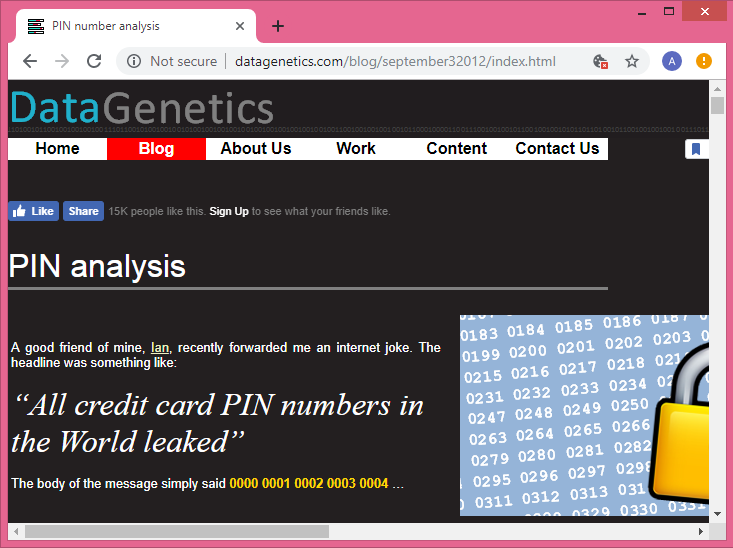 Specifically, this source was used:
n(Sample) = 3,400,000
3.4 million is statistically sound. 
It has a low chance of error.
However, only publically available hacked datasets have been used. 

These PIN listings are not as complete as a bank’s would be.
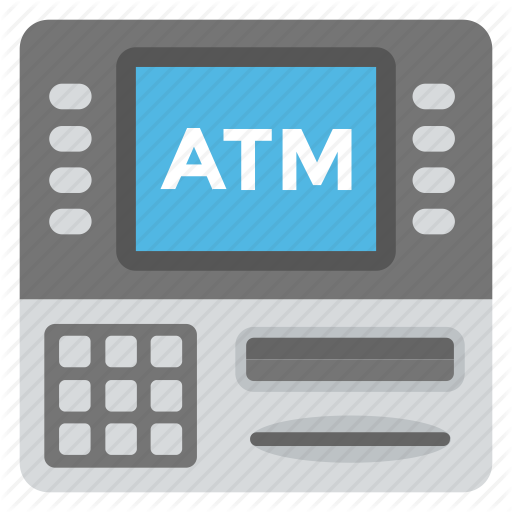 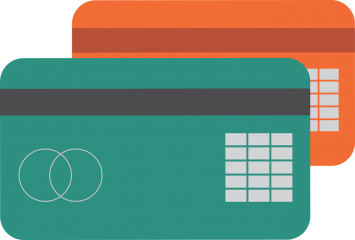 This is not a true random sample, there is a sampling bias towards lower level computer users.
Analysis
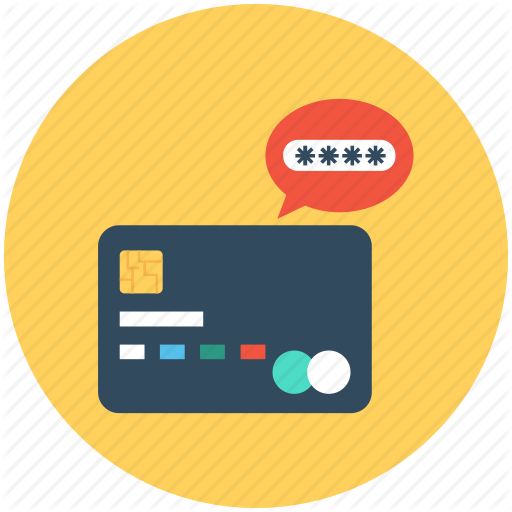 How many possible PIN codes exist?
Generally, most banking PINs are 4 digits.
Each space can hold 10 possible digits:
0, 1, 2, 3, 4, 5, 6, 7, 8, 9.
10
10
10
10
Each digit is independent, so the values 
can be multiplied to get the total number.
10
10
10
10
104 = 10,000 possible PINs
Which of these 10,000 pin numbers is the most predictable?
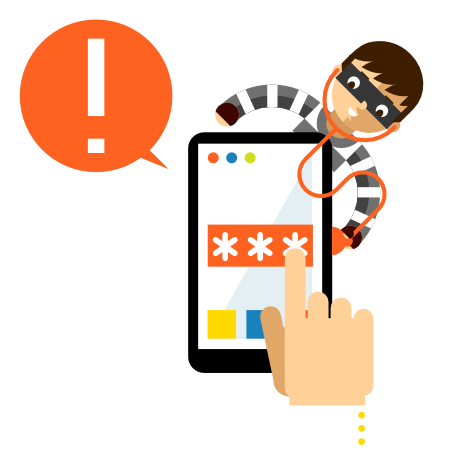 Which of these 10,000 pin numbers is the most predictable?
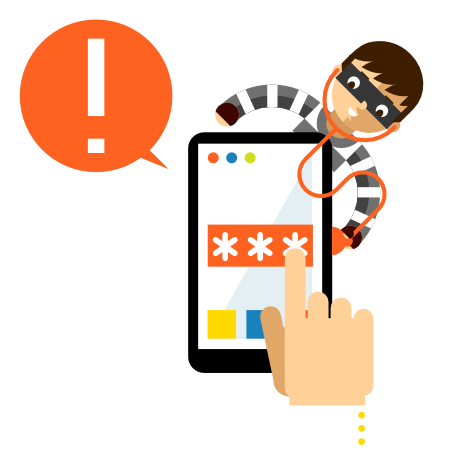 If you were given the task of trying to crack a random credit card by repeatedly trying PIN codes, what order should you try guessing to maximize your chances of selecting the correct number in the shortest time?
The most popular password is  1234.
The most popular password is  1234.

It’s staggering how popular this password appears to be…
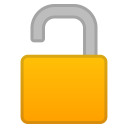 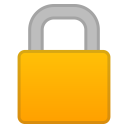 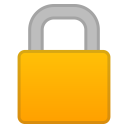 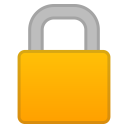 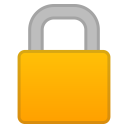 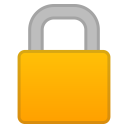 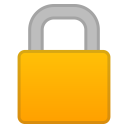 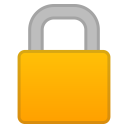 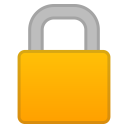 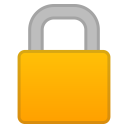 1234
Nearly 11% 
of the 3.4 million passwords 
were 1234.
The most popular PIN of 1234  is more popular than the lowest 4,200 
numbers combined.
The 10 most common PINs show predictable user choices.
The 10 most common PINs show predictable user choices.
One repeated digit
The 10 most common PINs show predictable user choices.
One repeated digit
Couplets of 69 or 12
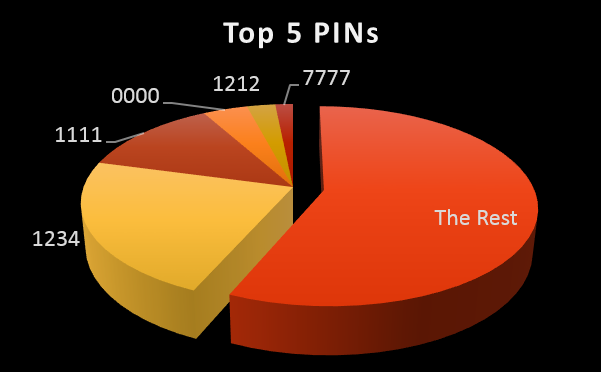 The top 5 PINs account for 21% of all PINs.
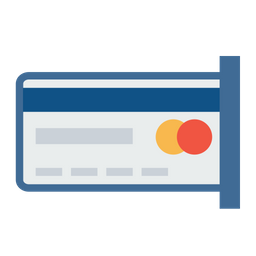 Other common PINs are:
1111
2222
3333 
9999  
1212  
1122  
1313 
4321  
1010
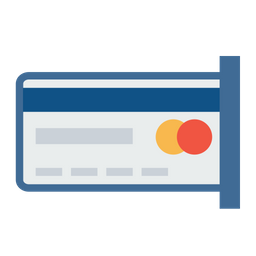 Other common PINs are:
1111
2222
3333 
9999  
1212  
1122  
1313 
4321  
1010
One digit repeated!
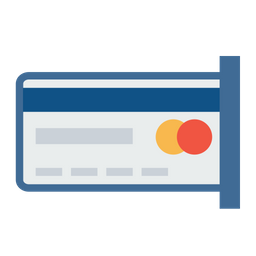 Other common PINs are:
1111
2222
3333 
9999  
1212  
1122  
1313 
4321  
1010
One digit repeated!
Couplets repeated!
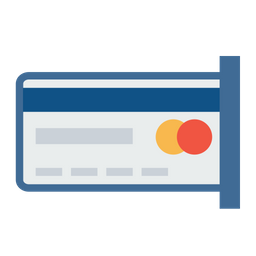 Other common PINs are:
1111
2222
3333 
9999  
1212  
1122  
1313 
4321  
1010
One digit repeated!
Couplets repeated!
Sigh. It’s 1234 again.
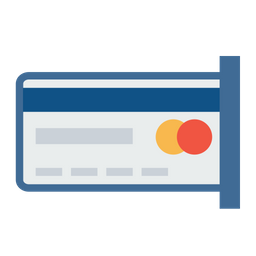 2001  makes an appearance at #19.
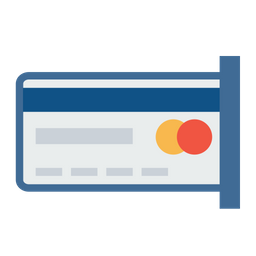 2001  makes an appearance at #19.  
James Bond fans may wish to know 0007 is in position #23.
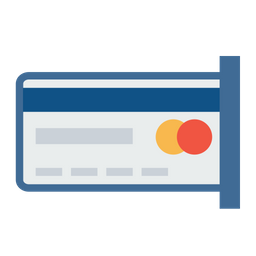 2001  makes an appearance at #19.  
James Bond fans may wish to know 0007 is in position #23.
1984  follows not far behind in position #26.
How probable are poor PIN choices?
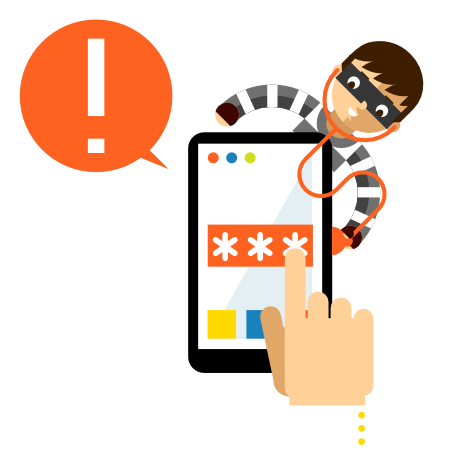 Hackers can guess 1/3 of all PINs by trying only 61 combinations!
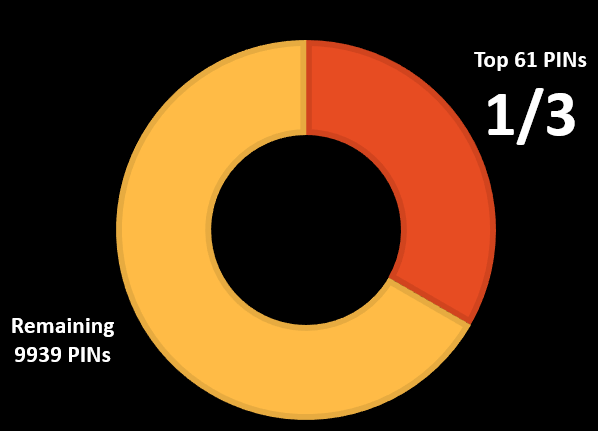 What the odds are:
Hackers can guess 1/3 of all PINs by trying only 61 combinations!
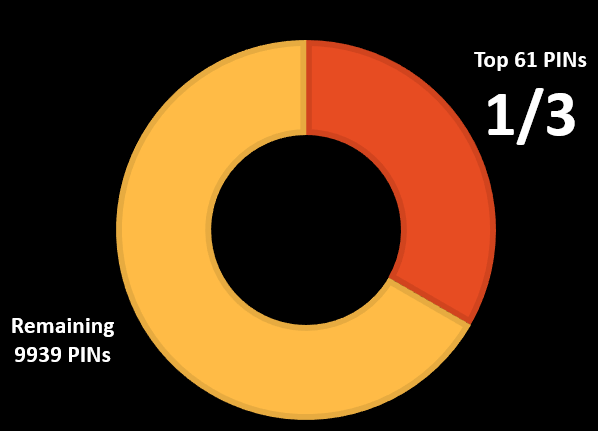 If humans were good at random, this is what it should be:
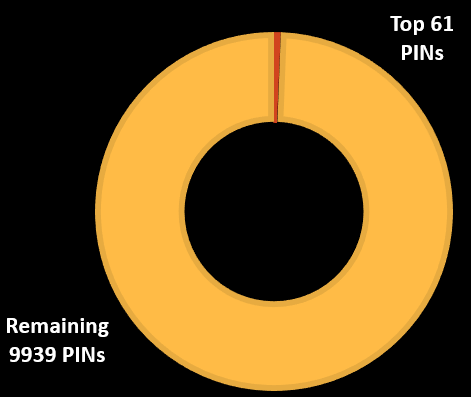 What the odds are:
Hackers can guess 1/3 of all PINs by trying only 61 combinations!
Choosing one of the top passwords is reduces the work for a brute force password cracker.
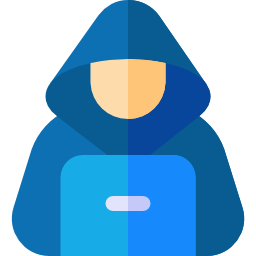 Choosing one of the top passwords is reduces the work for a brute force password cracker.
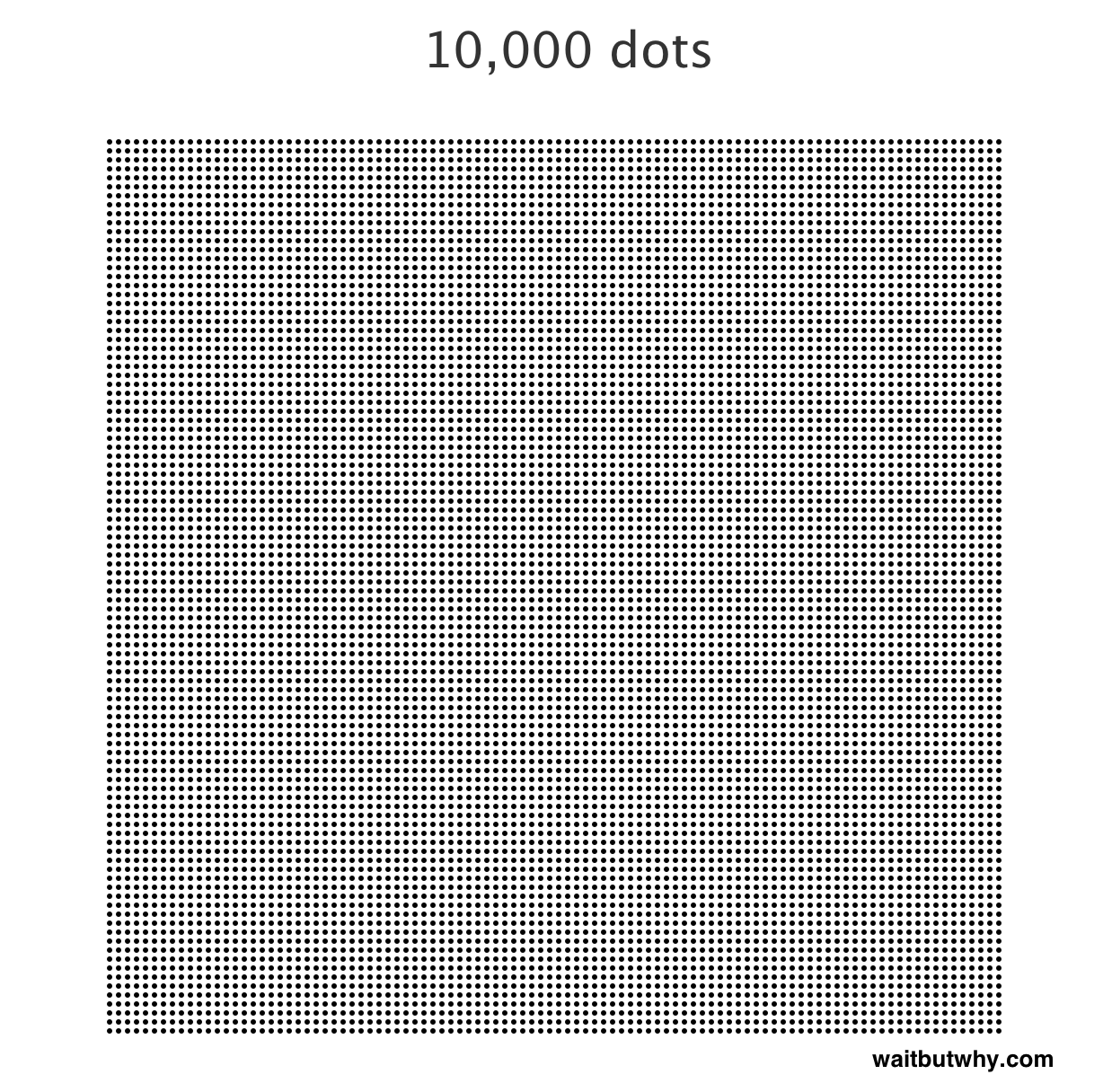 Random choices
10,000
tries
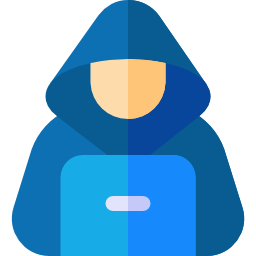 Choosing one of the top passwords is reduces the work for a brute force password cracker.
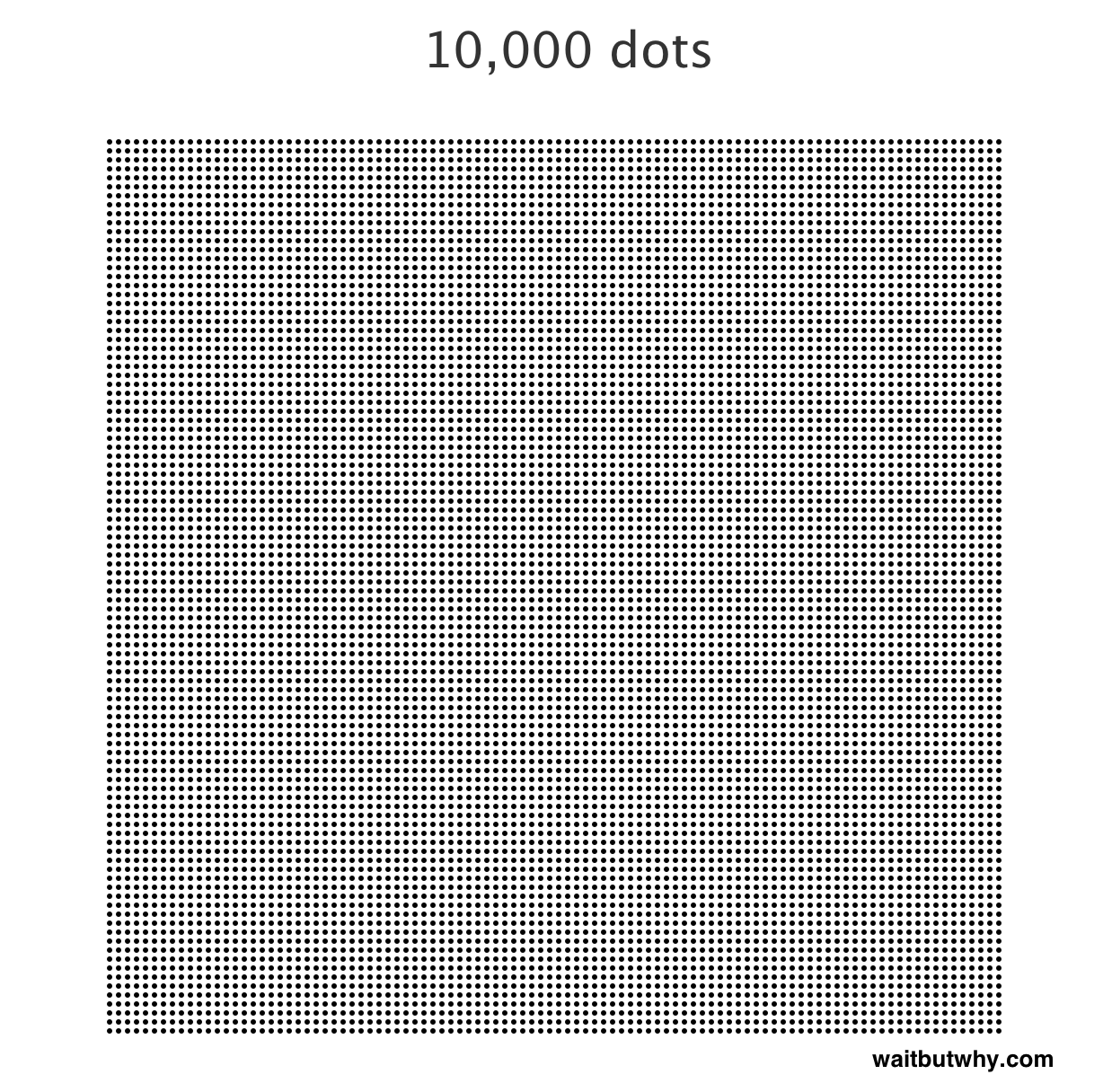 Random choices
Our poor choices
61
tries
10,000
tries
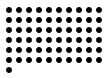 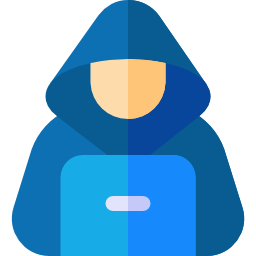 Cumulative Frequency Graph 4 Digit PIN Codes
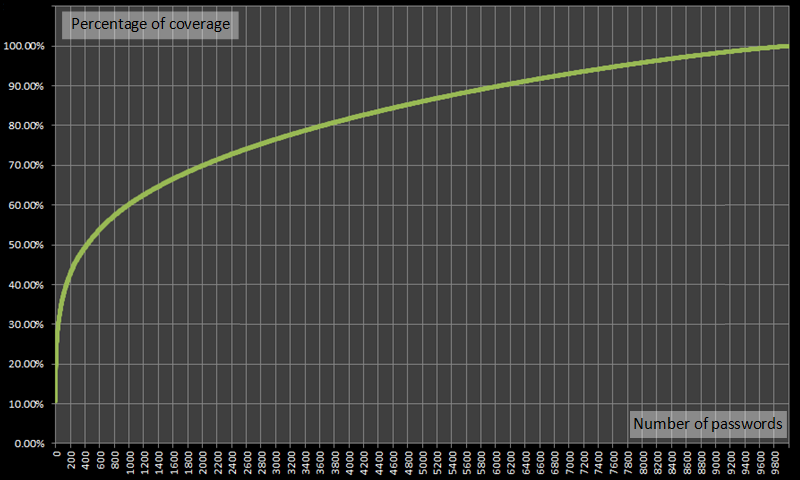 That's right, a hacker could crack over 10% of all PINs with one guess!
Cumulative Frequency Graph 4 Digit PIN Codes
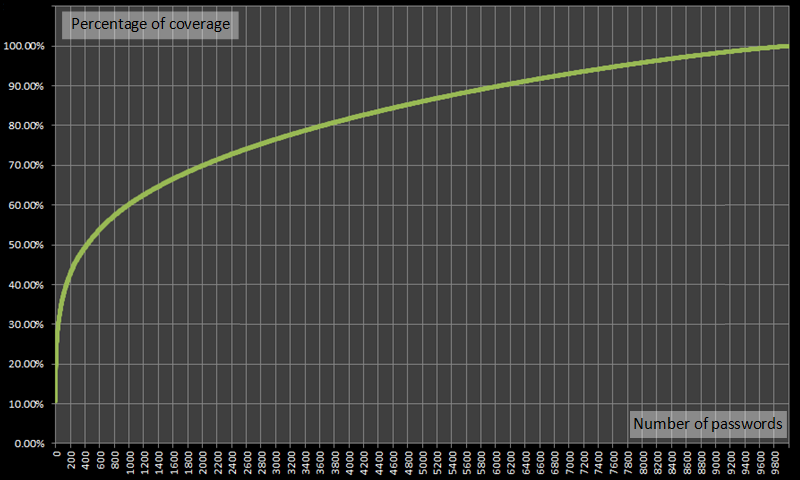 That's right, a hacker could crack over 10% of all PINs with one guess! 
Expanding this, they could get 20% by using just five numbers!
Cumulative Frequency Graph 4 Digit PIN Codes
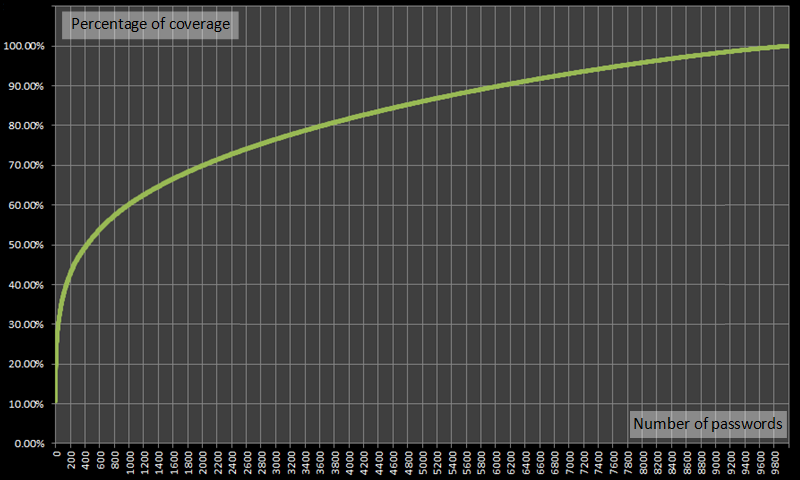 If passwords were uniformly randomly distributed, we would expect the top twenty passwords to account for just 0.2% of the total, not the 26.83% encountered
That's right, a hacker could crack over 10% of all PINs with one guess! 
Expanding this, they could get 20% by using just five numbers!
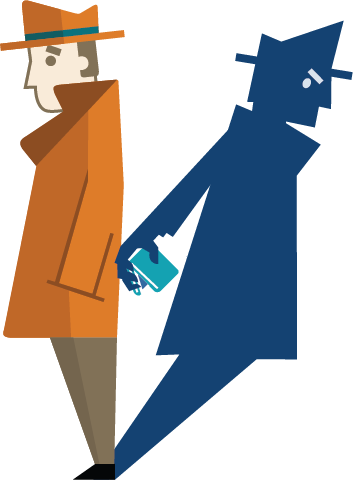 A lot of people avoid the common PINs, but pick a significant year instead.
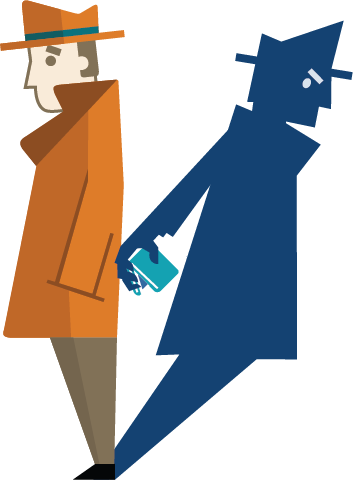 The problem with a using a year as a PIN…..

Everyone else is too.
The following graph plots all of the PINs in the form XX72. 

So 0072 is on the left and 9972 is on the right.
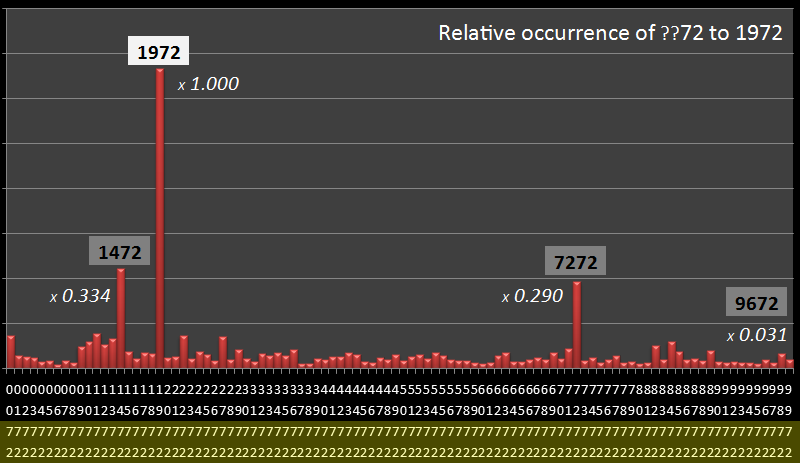 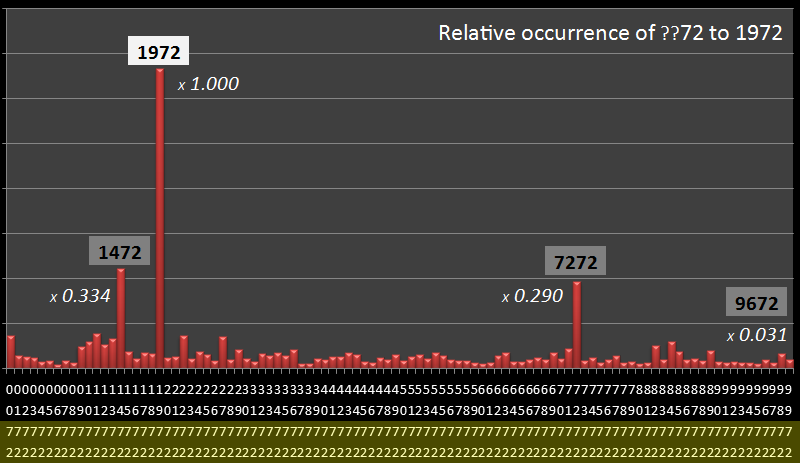 A year.
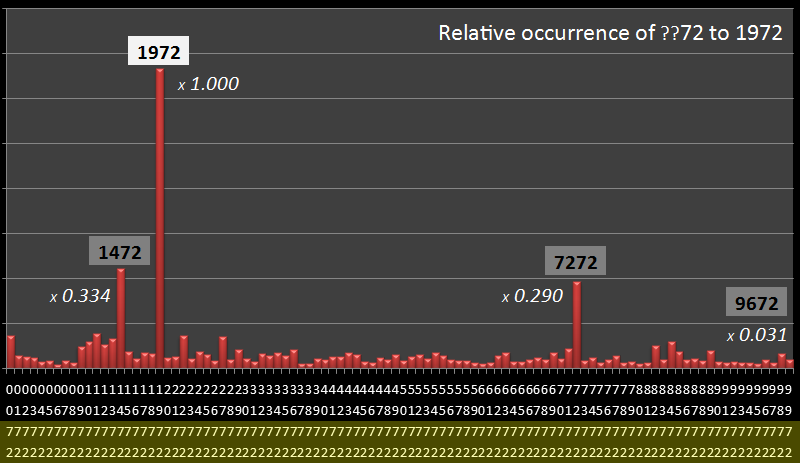 Couplet
A year.
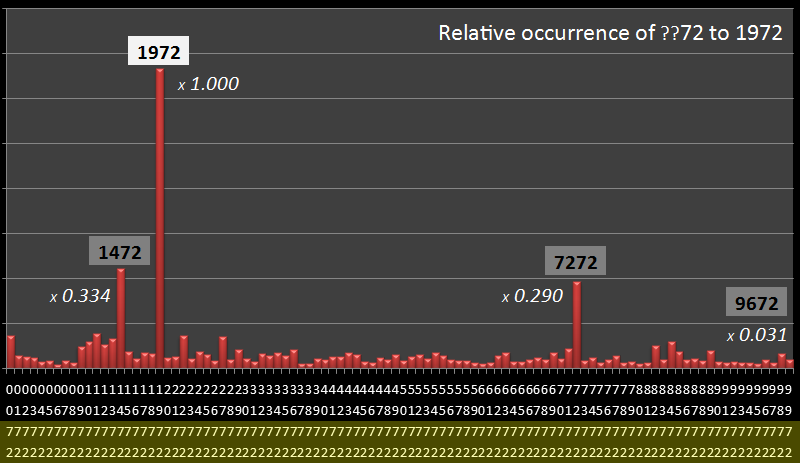 Couplet
A year.
The ratio of 1972 to all the other XX72 PINS is 22:1
10
10
1
(1)
1
(9)
The use of a 1900 PIN reduces the possibilities from:
104 = 10,000 possible PINs
To an easy brute force attack of:
102 = 100 possible PINs
The following graph plots the frequencies of all of the PINs that start with 19XX

So 1900 is on the left and 1999 is on the right.
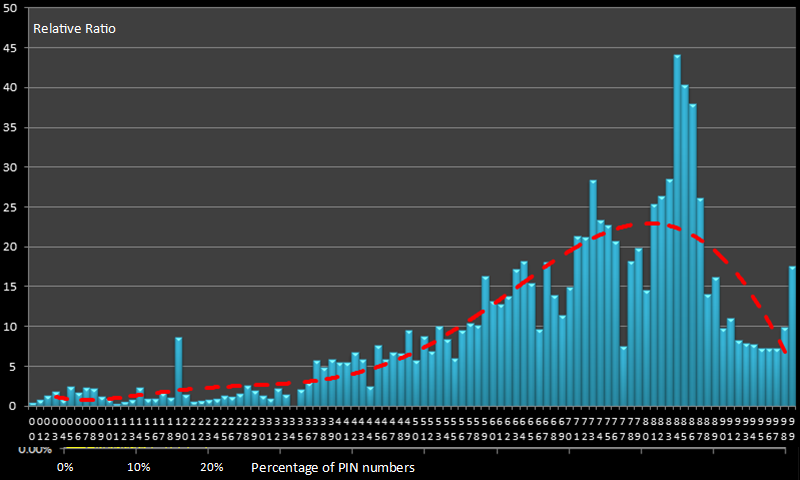 You can see the frequency of each year.
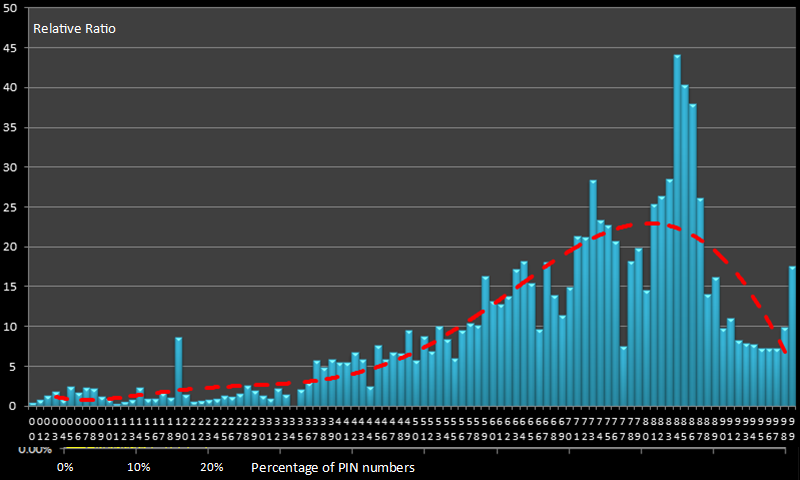 You can see the frequency of each year.
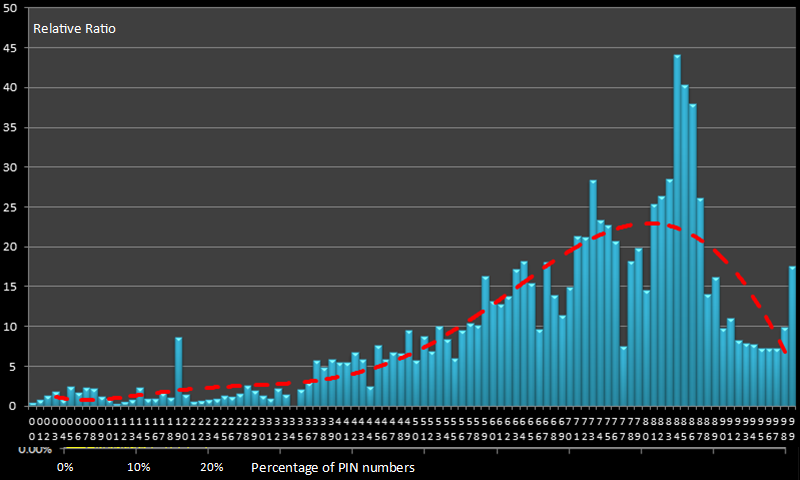 What’s interesting is that it matches the demographic chart line (red)
You can see the frequency of each year.
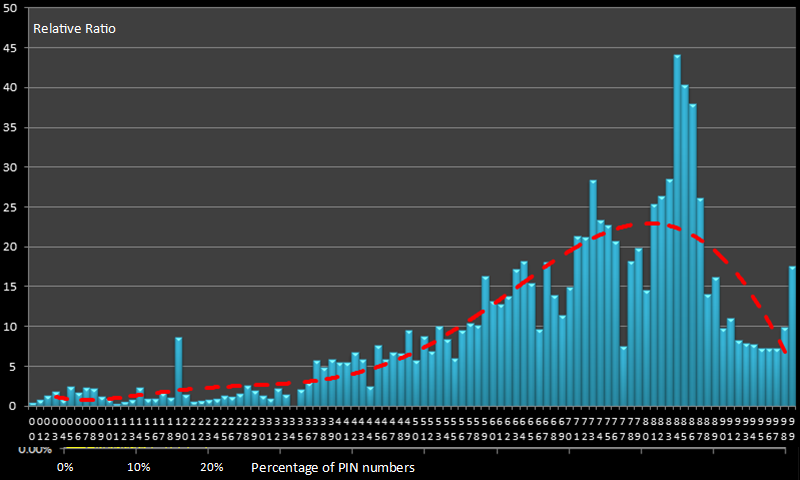 What’s interesting is that it matches the demographic chart line (red)
Thus, the year people are picking is often their birthday.
All the hacker needs to do is check  social media, find your birth year and try it as you PIN. Easy.
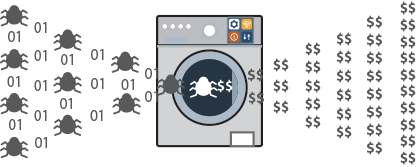 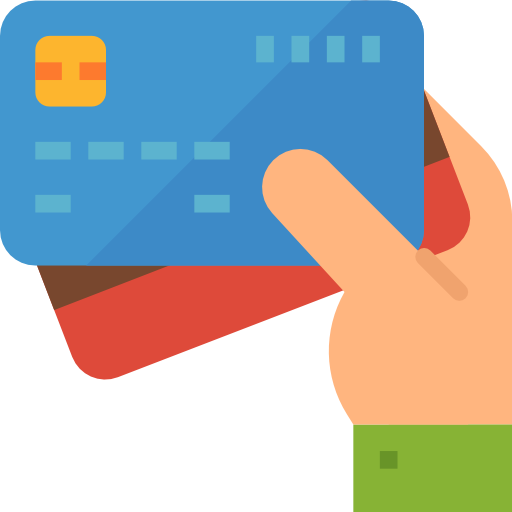 What can heat maps indicate about PIN probability?
A heat map shows frequency with colour.
99
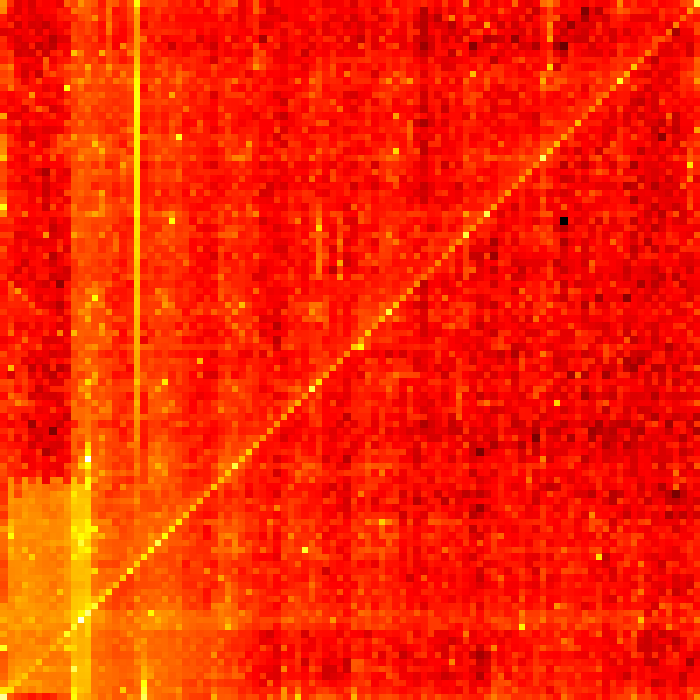 Last 2 PIN Digits
00
First 2 PIN digits
99
A heat map shows frequency with colour.

Frequent
White
Yellow
Orange
Red
Brown
Black
Infrequent
99
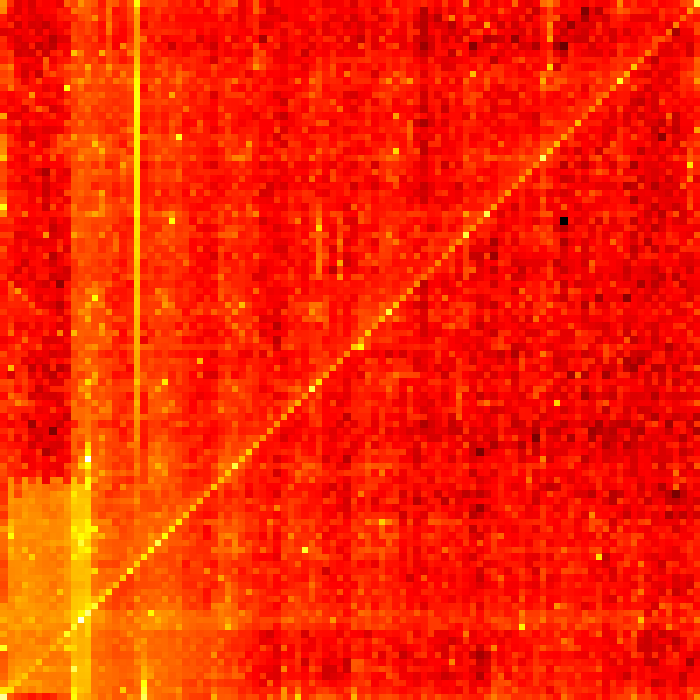 Last 2 PIN Digits
00
First 2 PIN digits
99
A heat map shows frequency with colour.

Frequent
White
Yellow
Orange
Red
Brown
Black
Infrequent
99
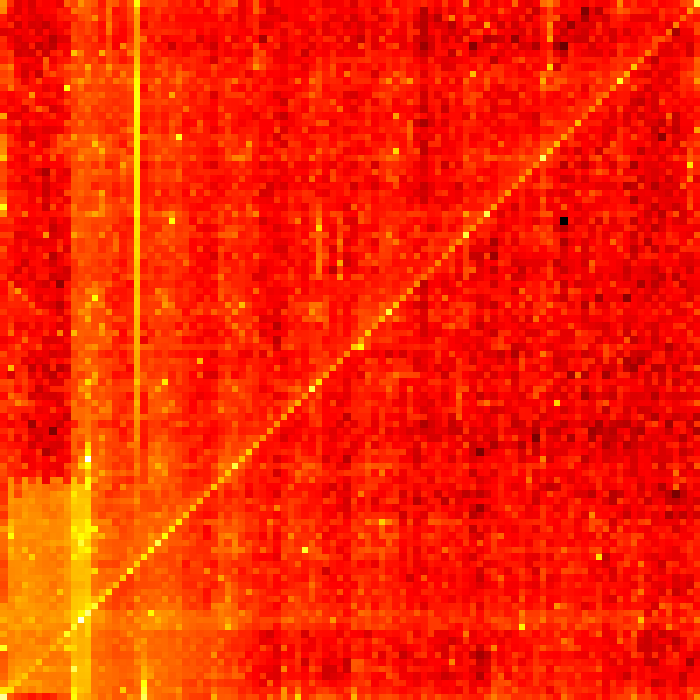 White, very frequent
Last 2 PIN Digits
00
First 2 PIN digits
99
A heat map shows frequency with colour.

Frequent
White
Yellow
Orange
Red
Brown
Black
Infrequent
99
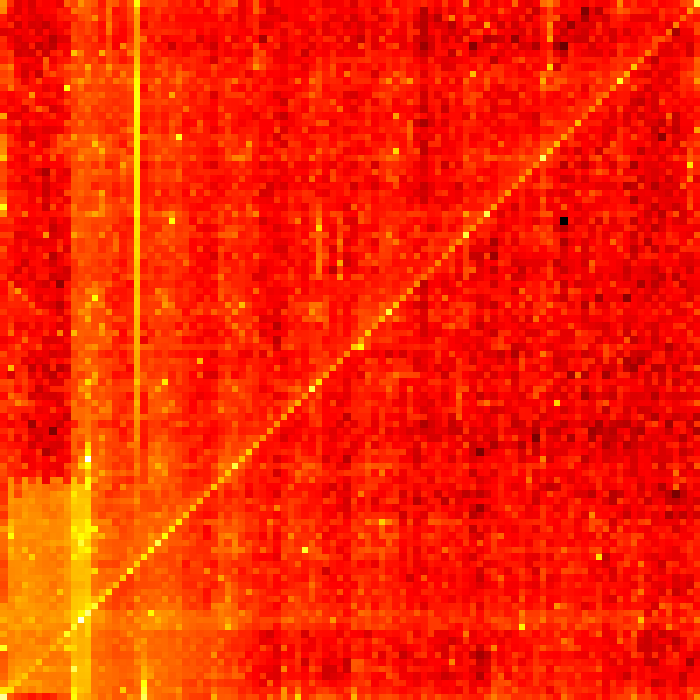 White, very frequent
Last 2 PIN Digits
1234
00
First 2 PIN digits
99
A heat map shows frequency with colour.

Frequent
White
Yellow
Orange
Red
Brown
Black
Infrequent
99
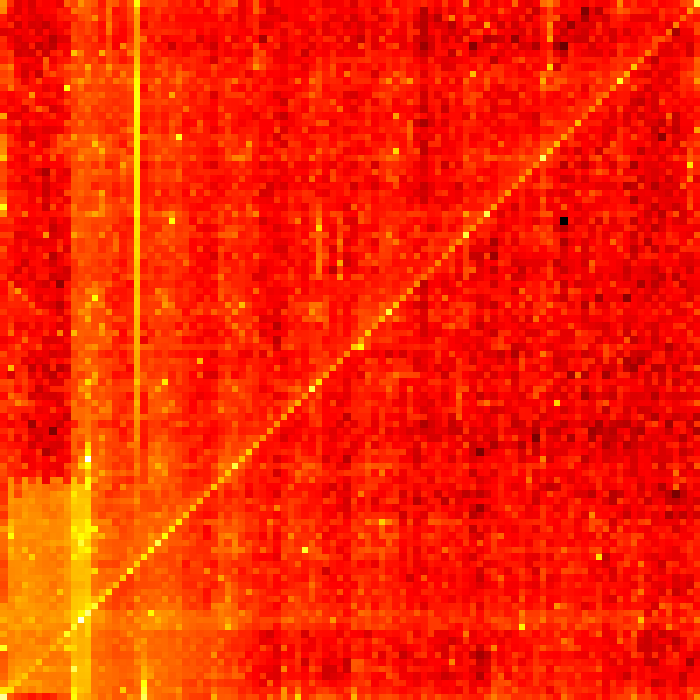 White, very frequent
Last 2 PIN Digits
1234
34
12
00
First 2 PIN digits
99
99
If PINs were unpredictable, frequencies would be equal –a red square would appear.
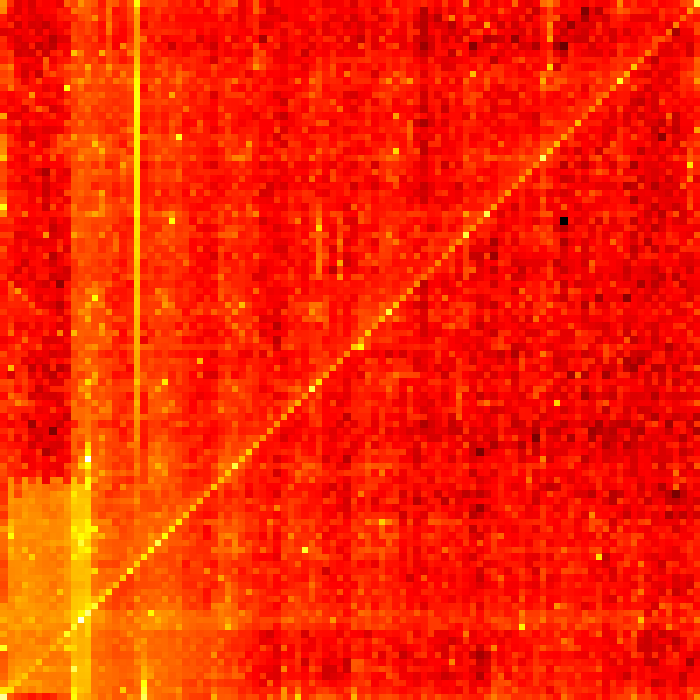 Last 2 PIN Digits
Uniform frequencies
00
First 2 PIN digits
99
99
The white and yellow represent vulnerable passwords.
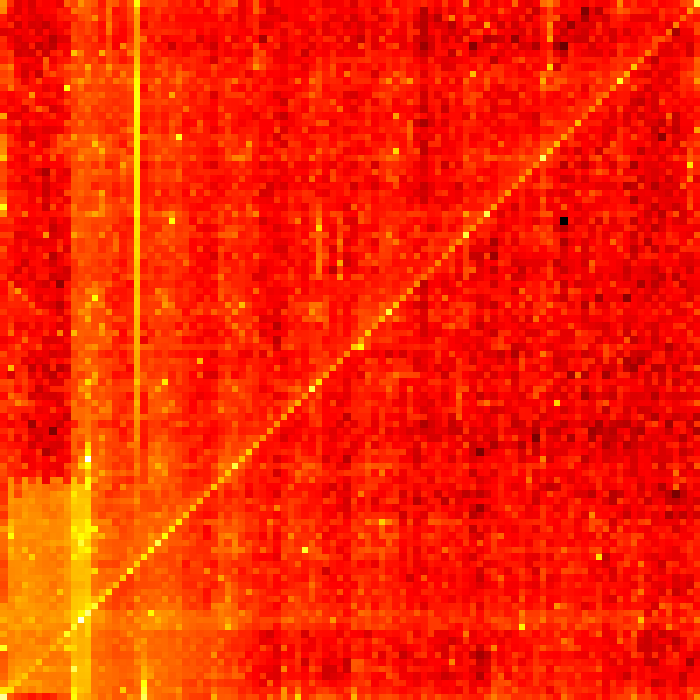 Last 2 PIN Digits
Uniform frequencies
00
First 2 PIN digits
99
99
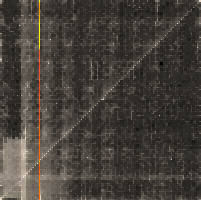 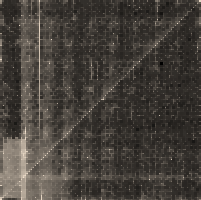 The diagonal represents couplets like 1212 or 8989.
Last 2 PIN Digits
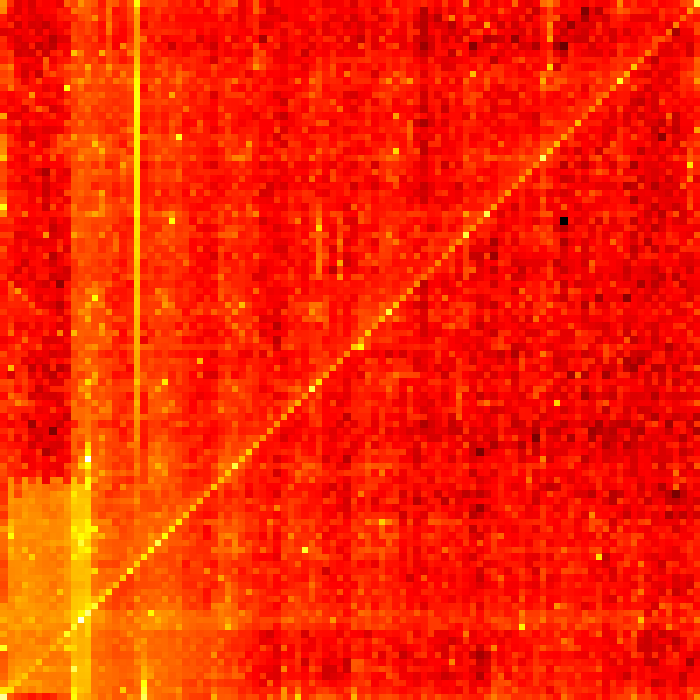 00
First 2 PIN digits
99
99
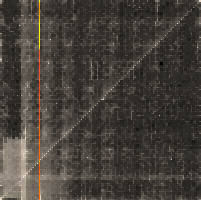 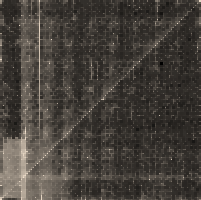 Every eleventh dot on the diagonal is extra bright – all 4 four digits are the same.
Last 2 PIN Digits
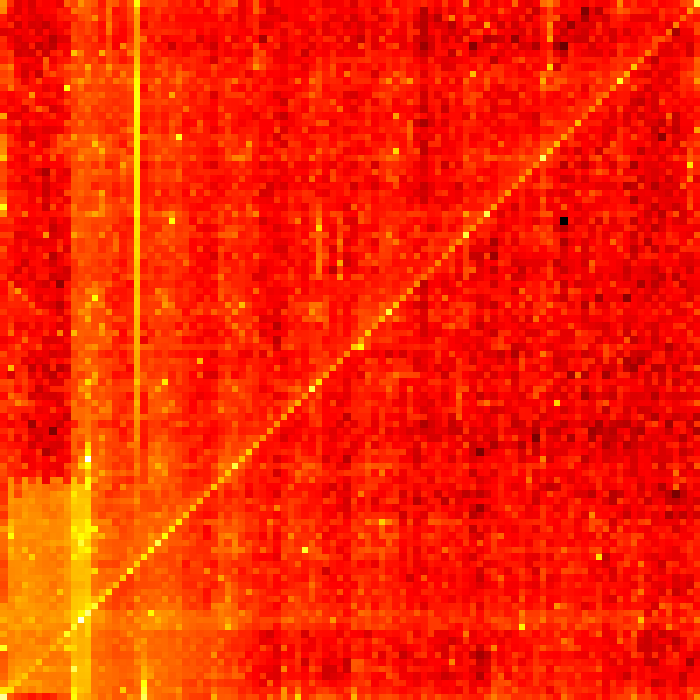 00
First 2 PIN digits
99
99
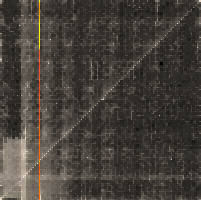 This line represents the 19XX or year based passwords.

Recent dates are more common.
Last 2 PIN Digits
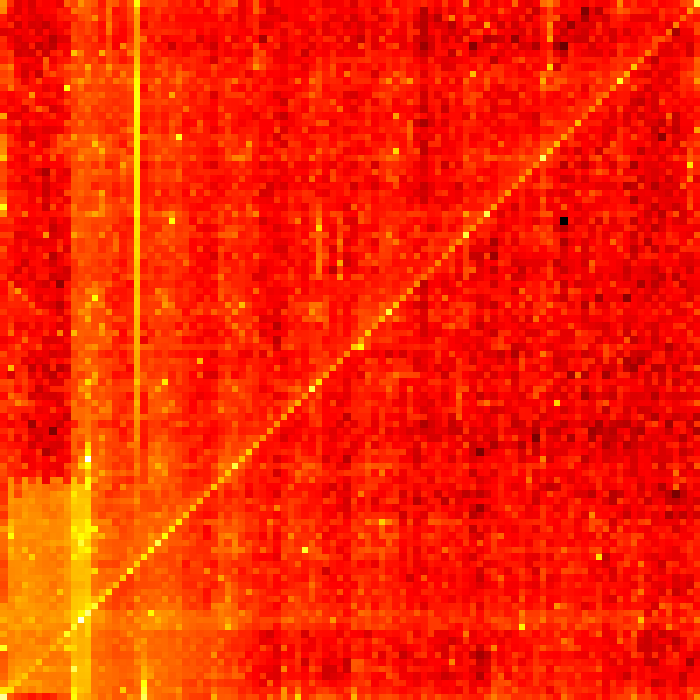 00
First 2 PIN digits
99
99
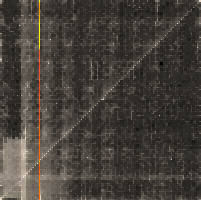 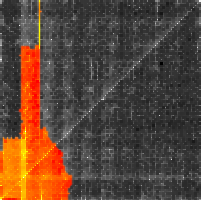 There is a strong bias to the lower left. 

People like to start their PINs with 0 or 1.
Last 2 PIN Digits
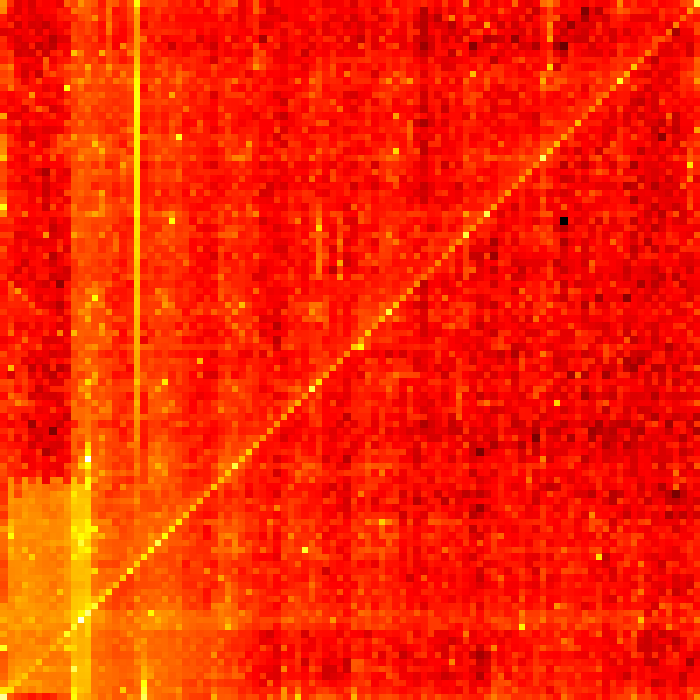 00
First 2 PIN digits
99
99
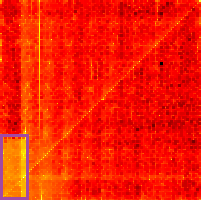 People also use dates in the format MMDD.

There is increased frequency between the height of 30-31 (days in a month), to 12 on the x-axis.
Last 2 PIN Digits
MM between 1 and 12
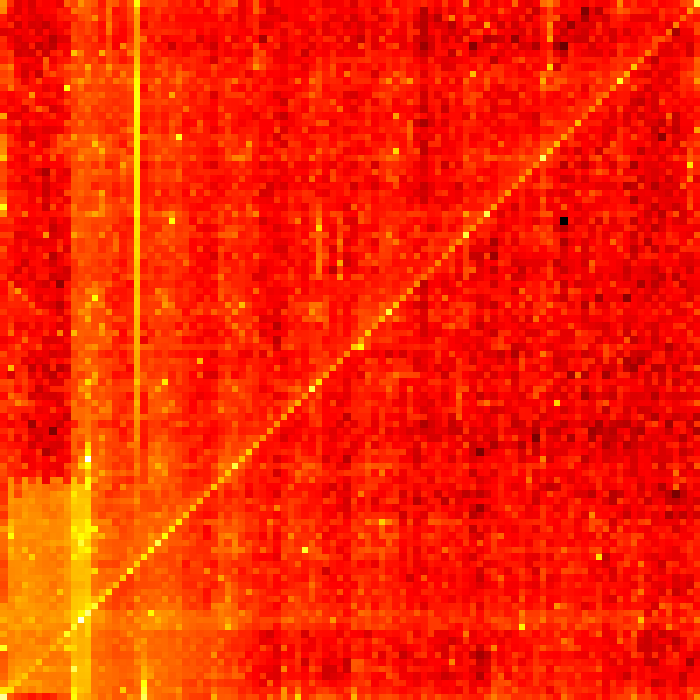 DD 1 and 31
00
First 2 PIN digits
99
99
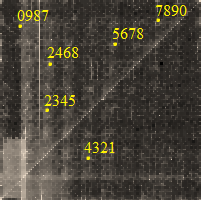 Numerical runs also appear; such as 2345, 4321 and 5678.
Last 2 PIN Digits
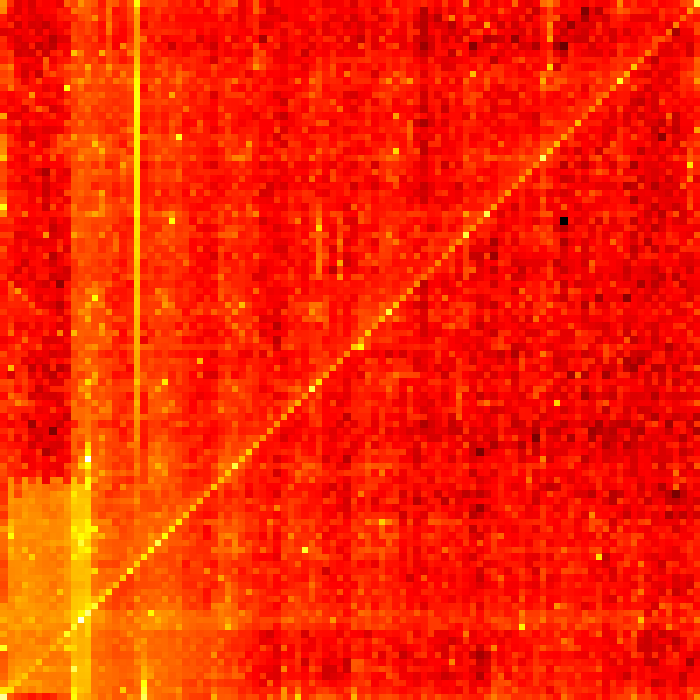 00
First 2 PIN digits
99
99
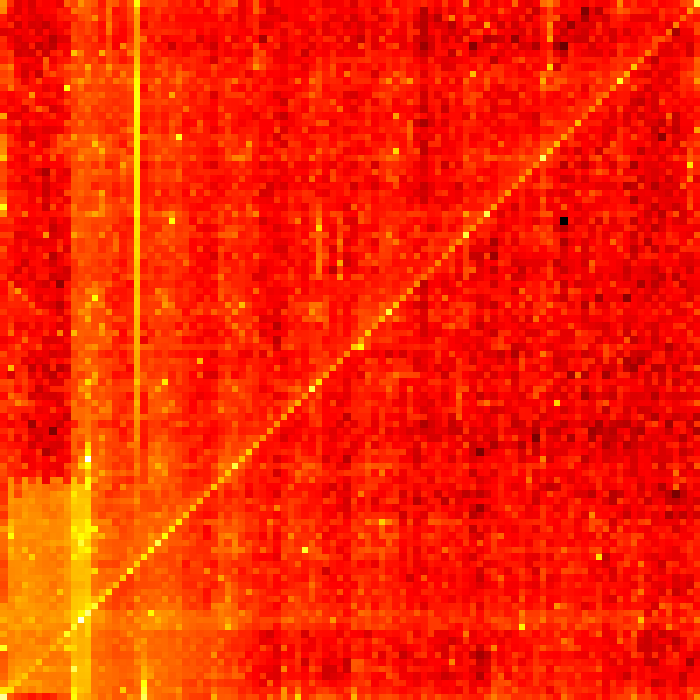 The most infrequently used PIN was 8068.
8068
Last 2 PIN Digits
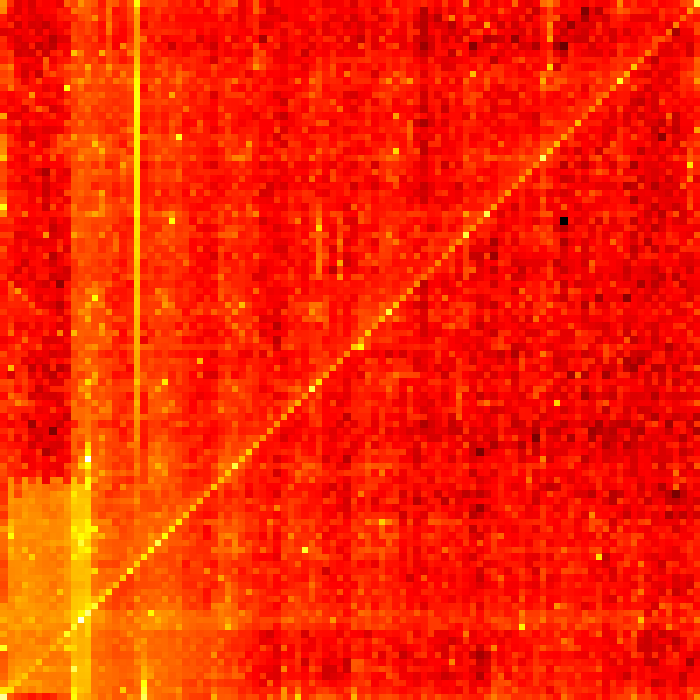 00
First 2 PIN digits
99
How does PIN length impact security?
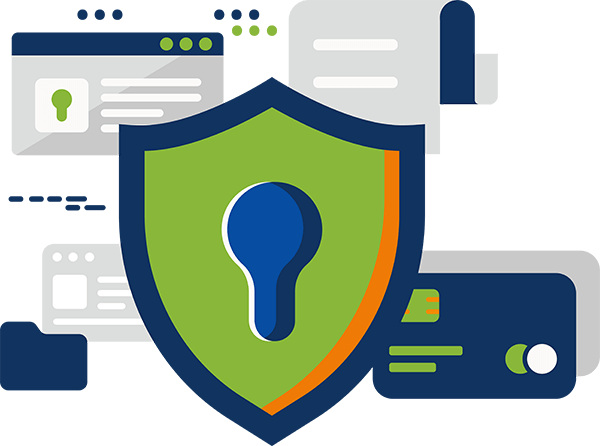 A variety of PINs where entered to this site. 

A brute force cracked each and timed it.
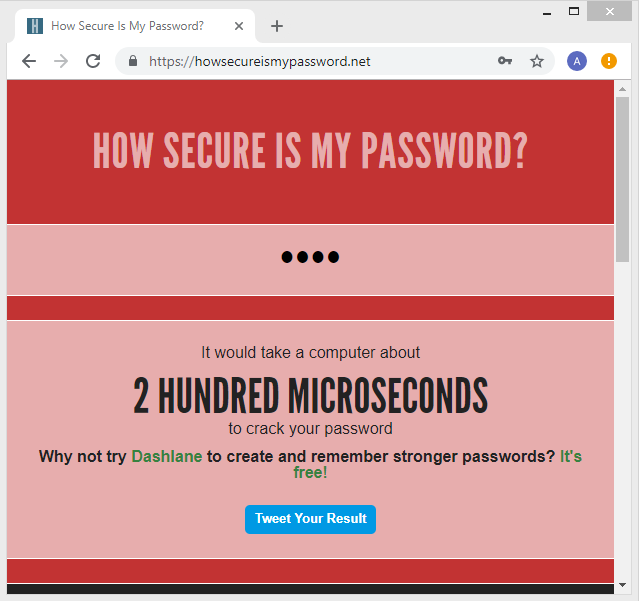 A four digit pin takes a password cracker a couple hundred microseconds to crack.
A four digit pin takes a password cracker a couple hundred microseconds to crack.
Banks naturally have a lot of safeguards against crackers, but this is still concerning.
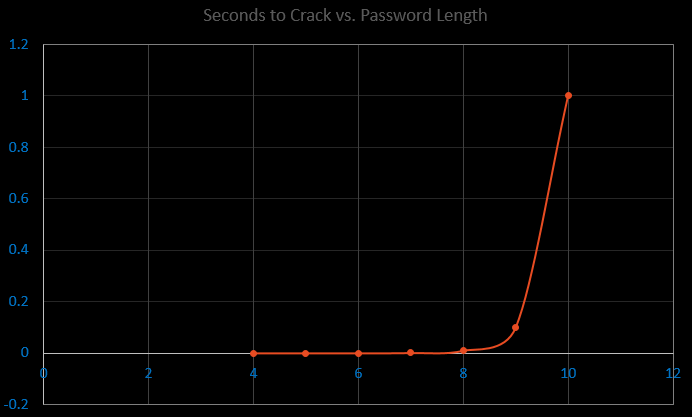 Cracking time grows exponentially with password length.
The 4 digit PIN was created in 1967 when crackers where less powerful.
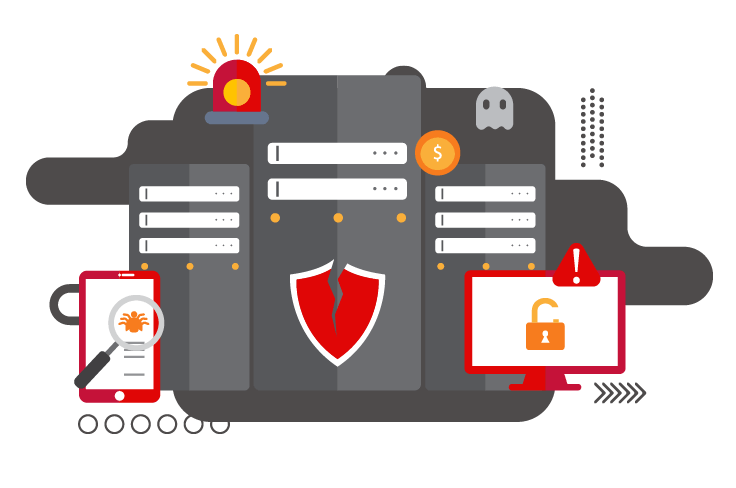 The 4 digit PIN was created in 1967 when crackers where less powerful.
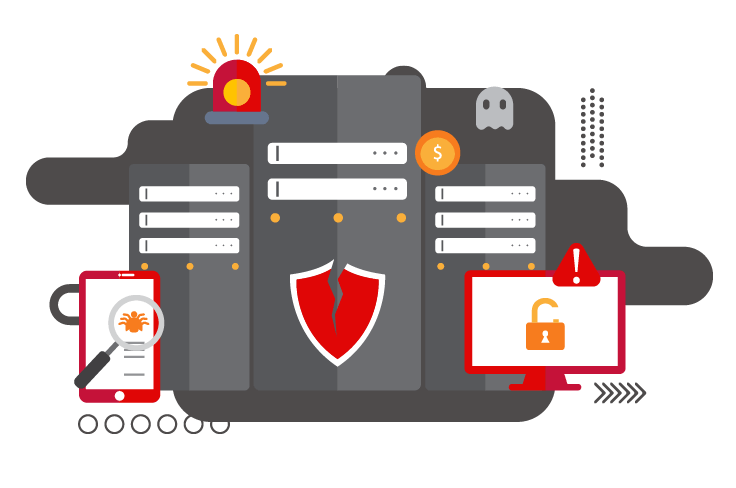 Banks need to consider longer PINs to increase security against modern computers.
Conclusions
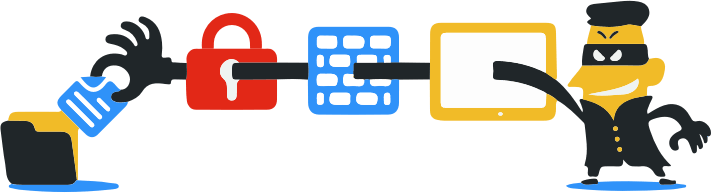 To foil hackers, pick PINs randomly!
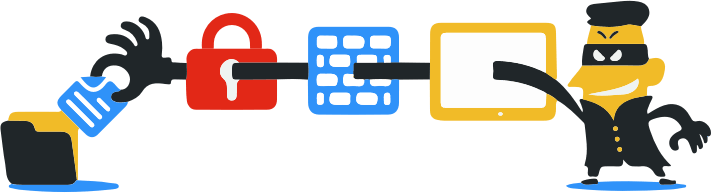 To foil hackers, pick PINs randomly!
No 1234
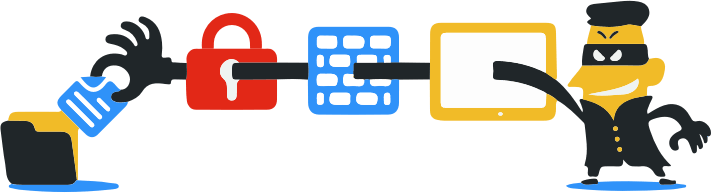 To foil hackers, pick PINs randomly!
Avoid the top 20
No 1234
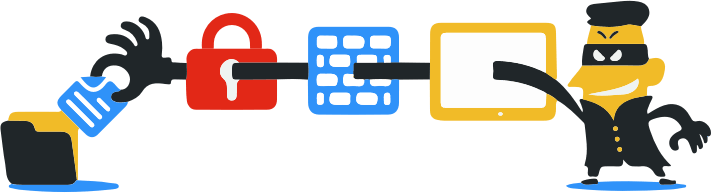 To foil hackers, pick PINs randomly!
Avoid the top 20
No couplets
No 1234
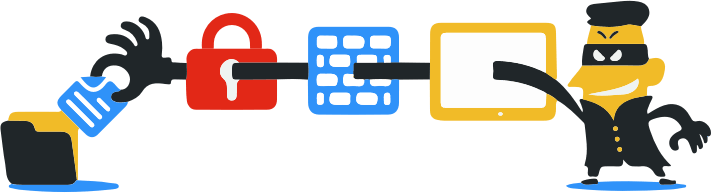 To foil hackers, pick PINs randomly!
Avoid the top 20
No couplets
No 1234
Avoid years
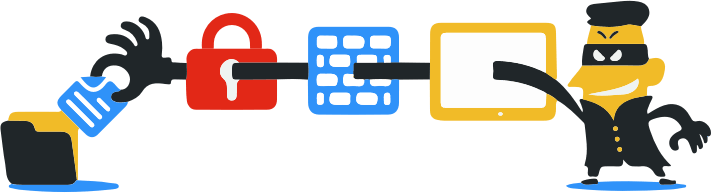 To foil hackers, pick PINs randomly!
Avoid the top 20
No couplets
No 1234
Avoid MMDD
Avoid years
Banks also need to make changes.
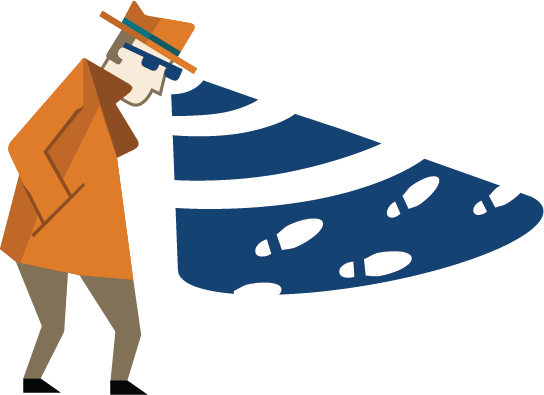 Banks also need to make changes.
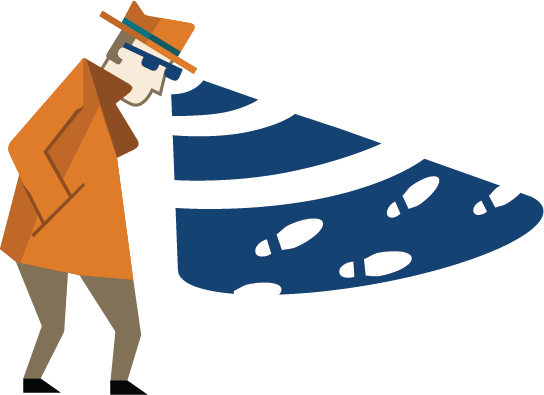 Policies to stop poor PIN choice
Banks also need to make changes.
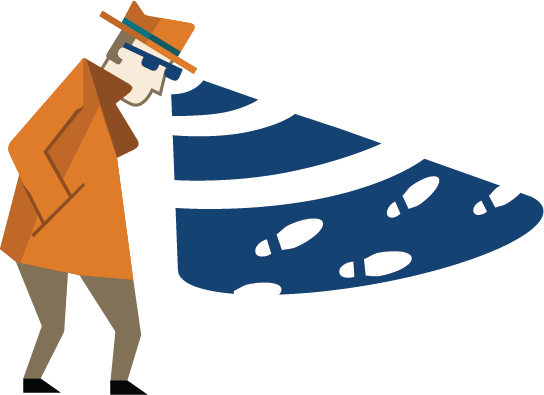 Policies to stop poor PIN choice
Longer PINs
Protect yourself.
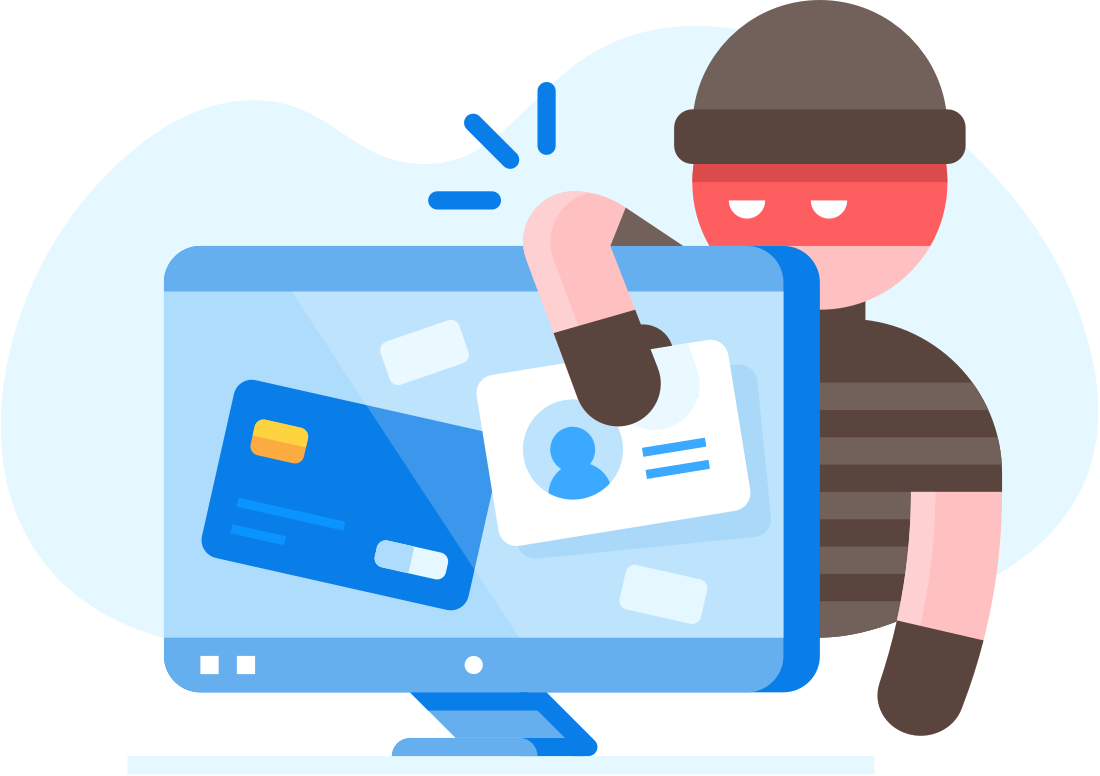 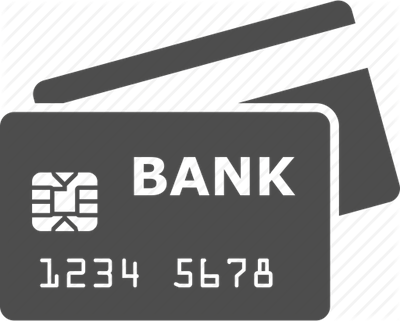 Pick a secure PIN.